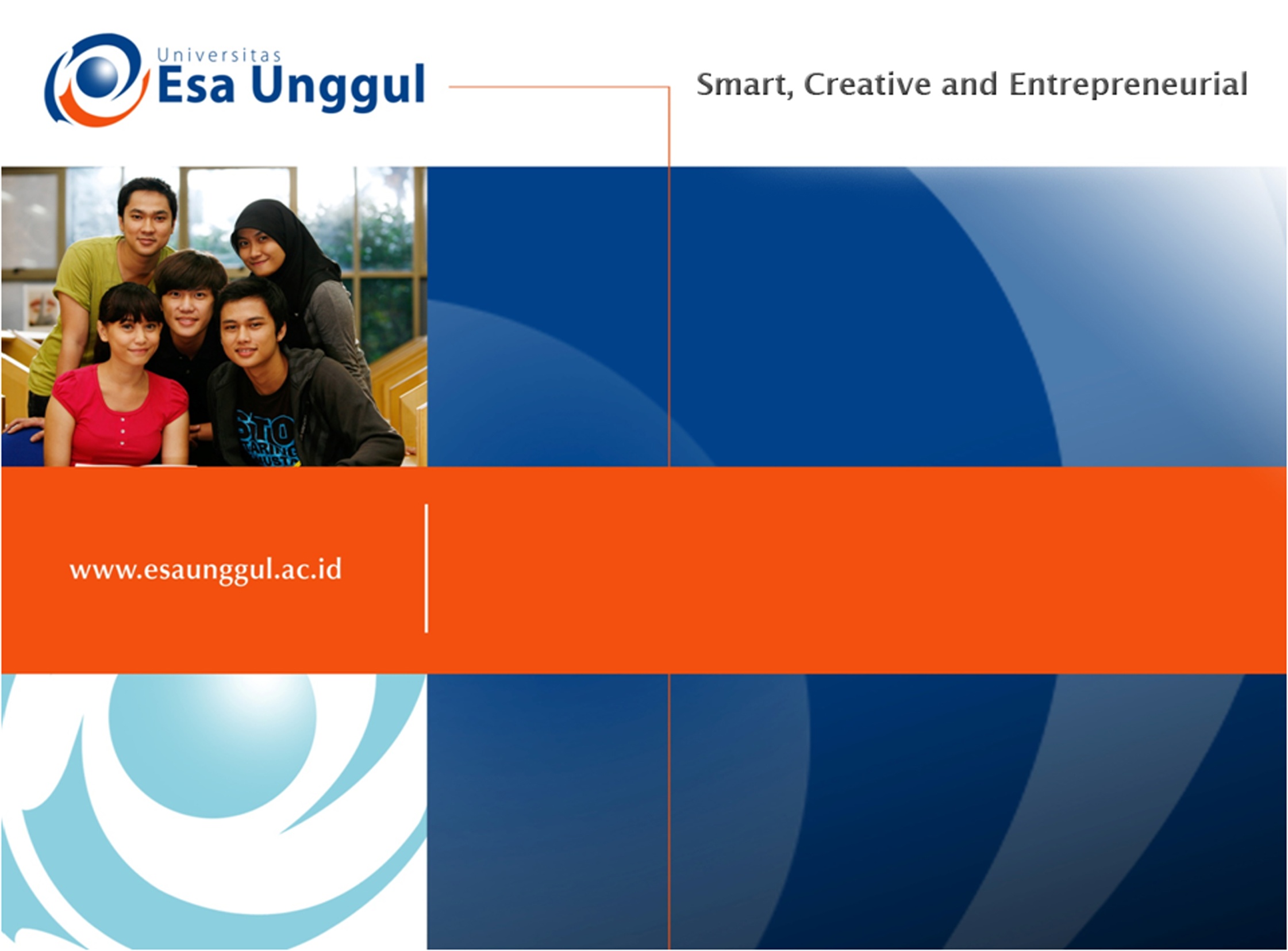 THE CONCEPT OF CURRICULUM DEVELOPMENT
SESSION 3

SRI LESTARI, S.Pd, M.A.
ENGLISH EDUCATION DEPT.
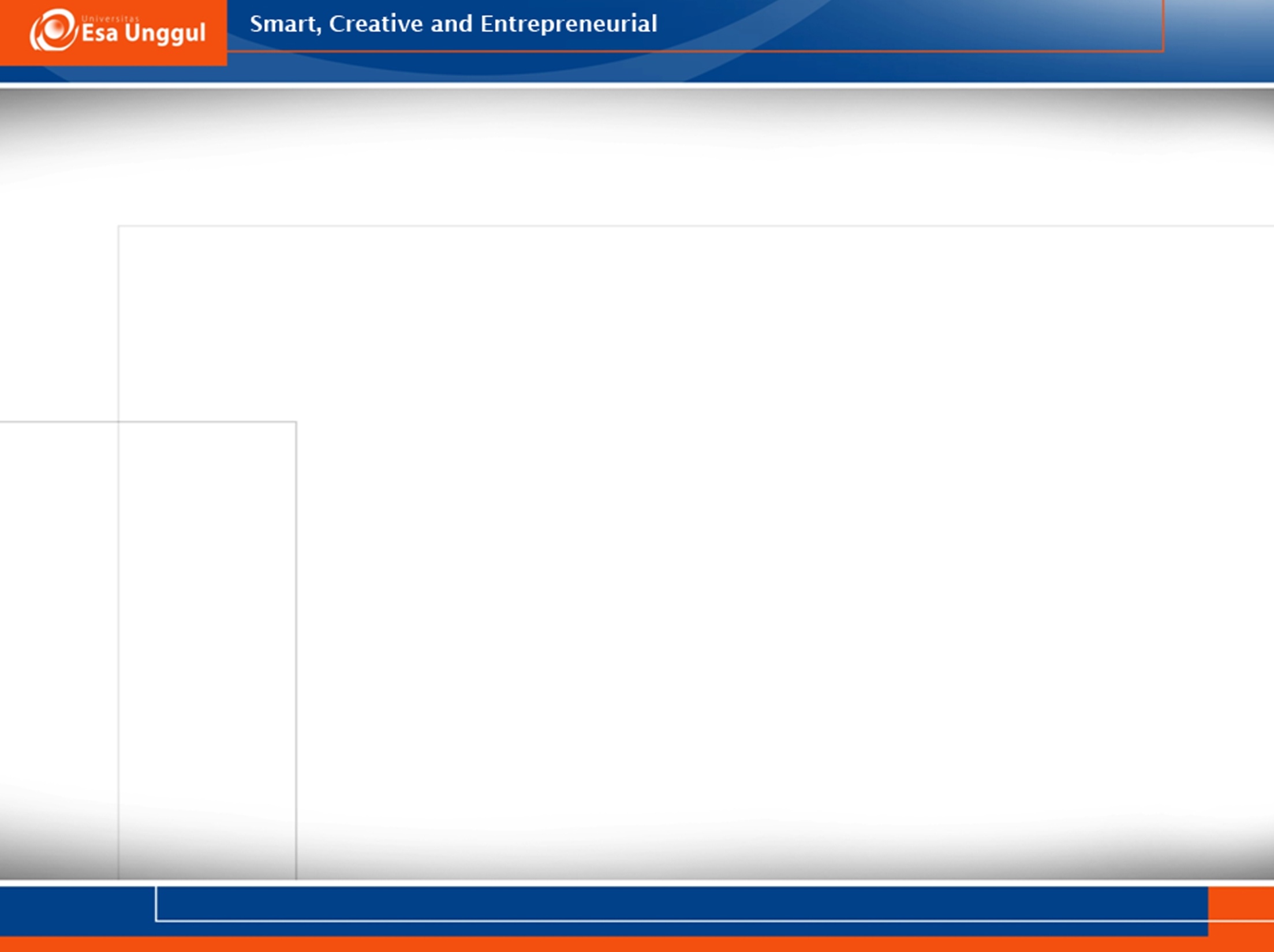 LEARNING OBJECTIVE
Students are able to understand the concept of curriculum development including why, what, when, who and how to develop a curriculum
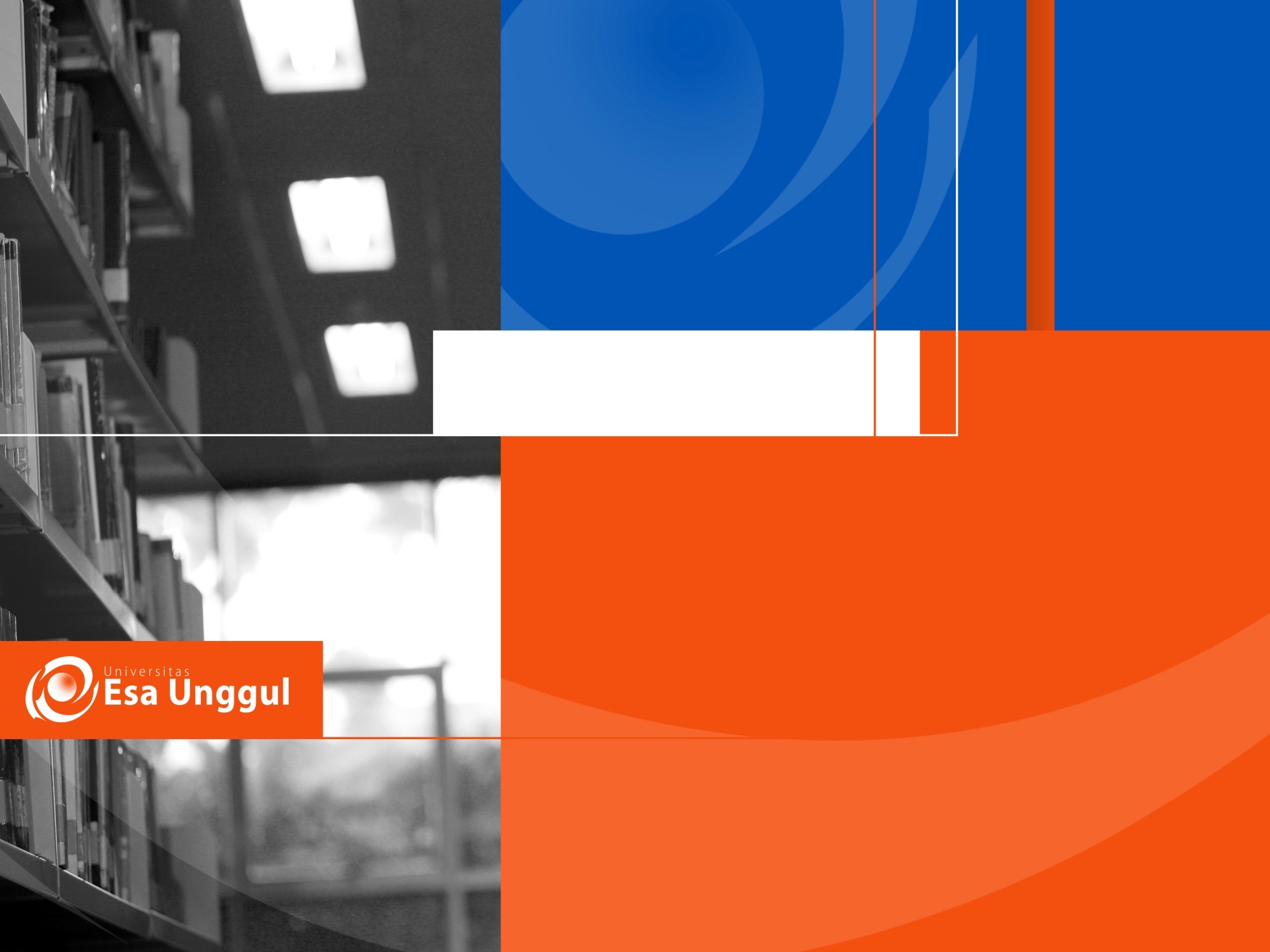 Questions to discuss:
01. What is curriculum development?
02. Why is a curriculum developed?
03. Who is to develop a curriculum?
04. How does we develop a curriculum?
WHAT IS CURRICULUM DEVELOPMENT?
planned, a purposeful, progressive, and systematic process to create positive improvements in the educational system
focuses on content and areas related it
defined as encompassing the processes of needs analysis, goal setting, syllabus design, methodology and evaluation (Richards, 1984)
WHAT IS CD FOR?
The fundamental purpose of curriculum development is to ensure that students receive integrated, coherent learning experiences that contribute towards their personal, academic and professional learning and development.
encompass the macro broadly based activities that impact on a wide range programs, courses, and students  experiences
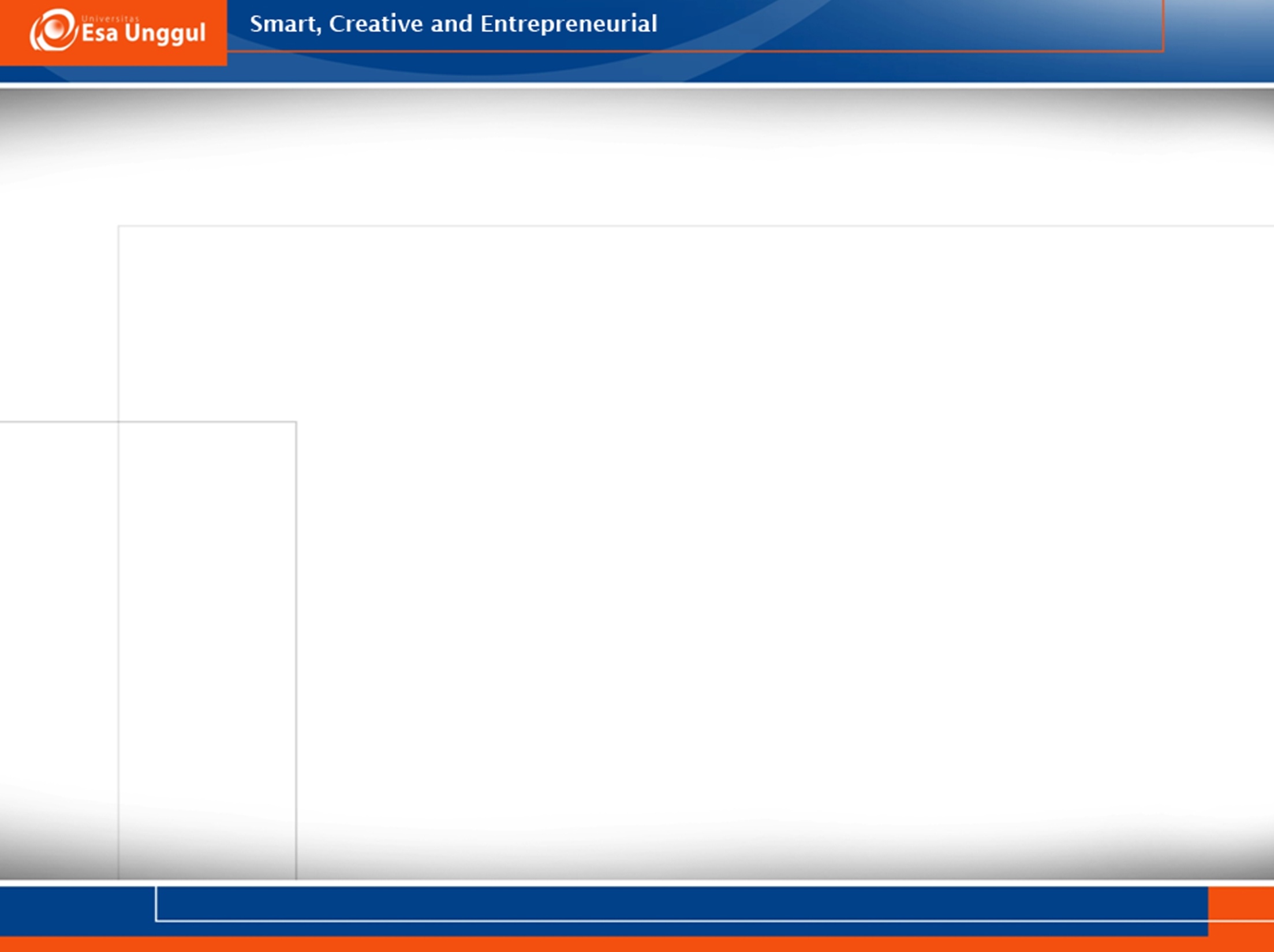 WHY IS CURRICULUM DEVELOPED?
the development of society in general
improving the economy of a country
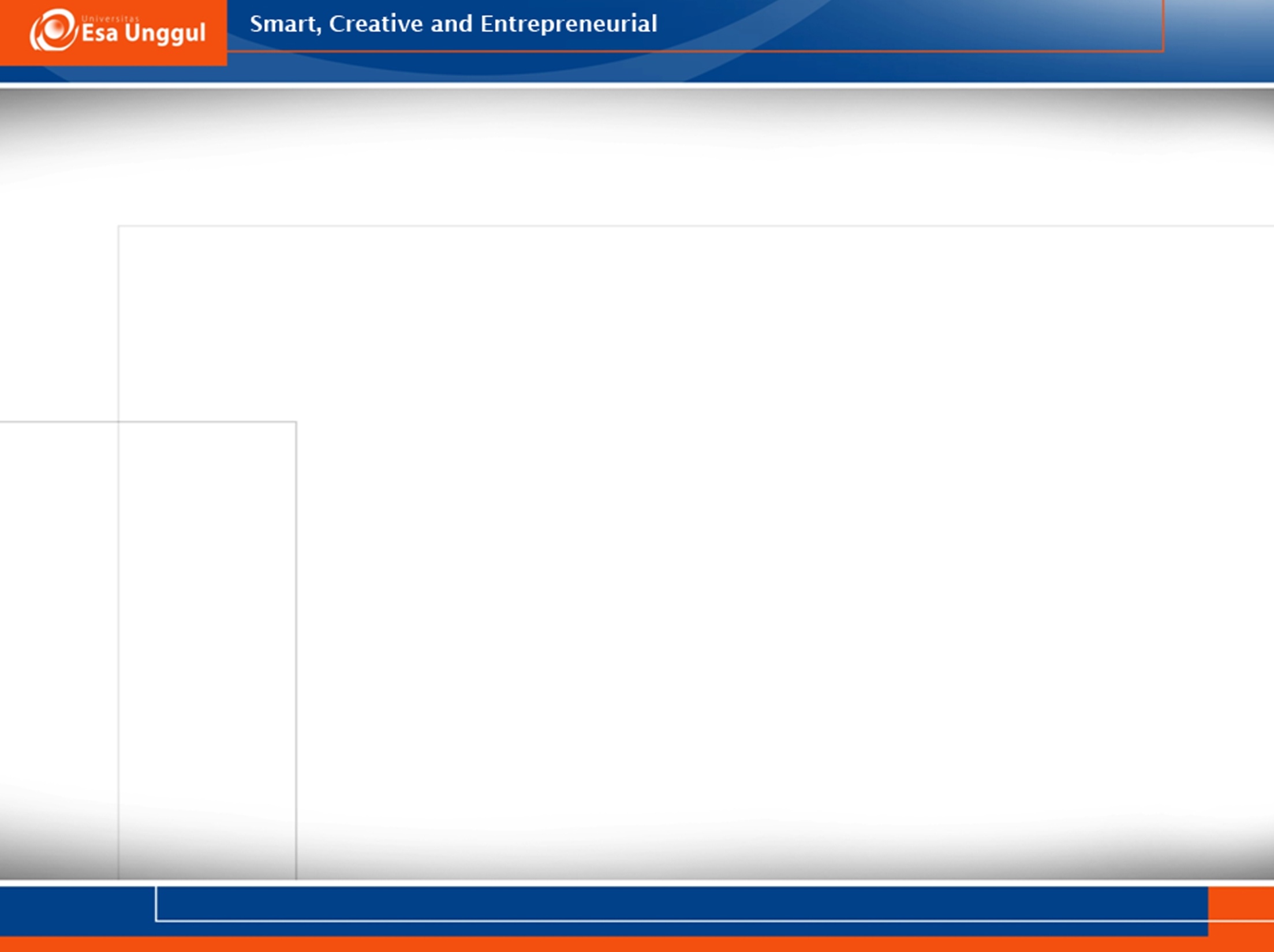 WHO IS INVOLVED IN CD?
School → school-based personnel:
teachers
principals
parents
university-based specialists
industry or community groups
government agencies
politicians
DIMENSIONS IN CURRICULUM PLANNING & DEVELOPMENT
OBJECTIVE
CONTENT OR SUBJECT MATTER
METHODS OR PROCEDURES
EVALUATION
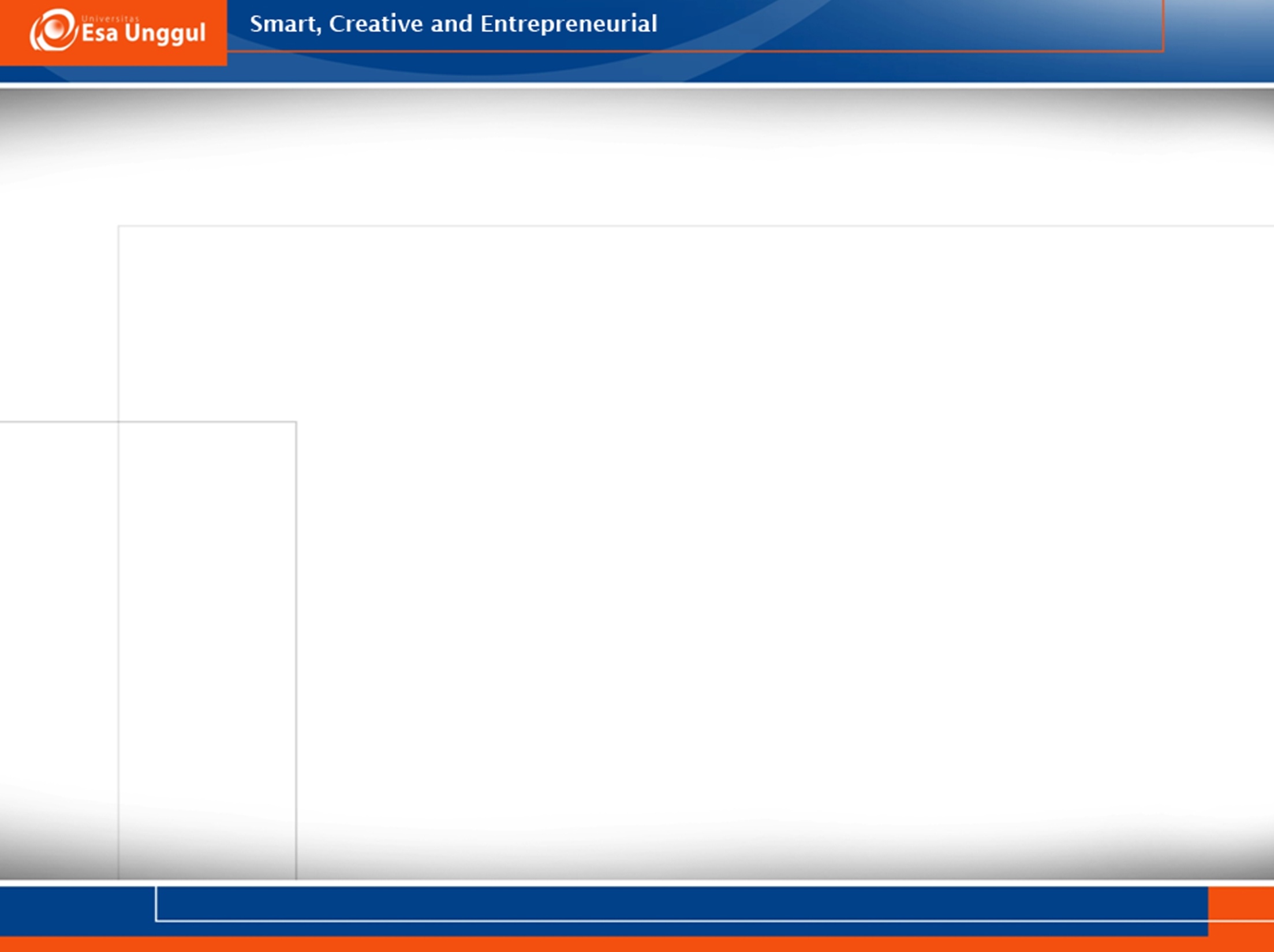 HOW TO DEVELOP CURRICULUM
Tyler (1949) has formulated four basic questions for planning and developing curriculum:
What educational purposes should the school seek to attain?
What educational experiences can be provided that are likely to attain these purposes? 
How can these educational experiences be effectively organized? 
How can we determine whether these purposes are being attained?
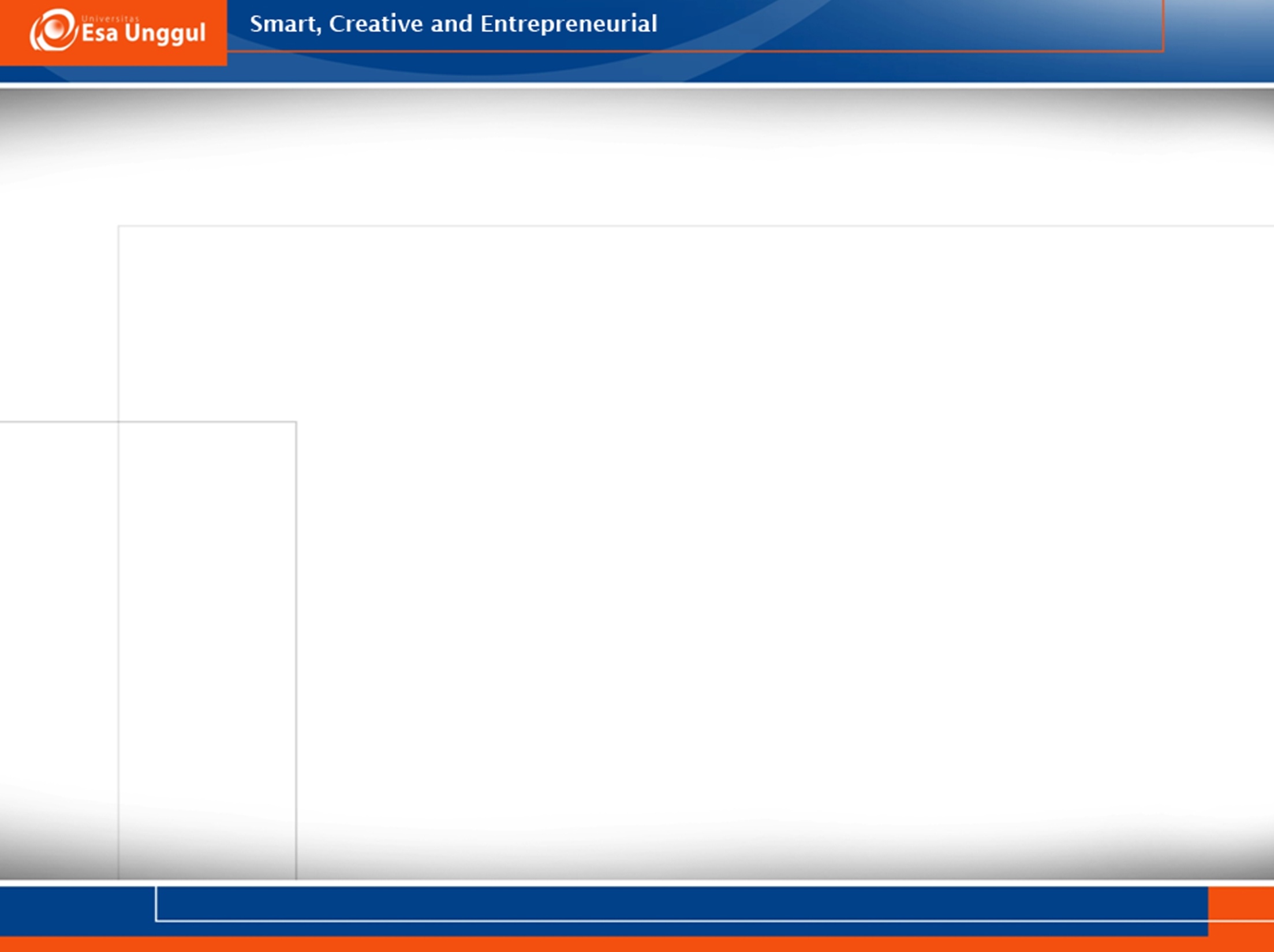 REFERENCES
Kelly, A.V.(2009) The Curriculum: Theory and Practice. London: Sage
Marsh, CJ. (2004). Key Concepts for Understanding Curriculum 3rd ed. London: RoutledgeFalmer
Moore, Alex (2014)Understanding the school Curriculum: Theory, Politics and principles. London: Routledge